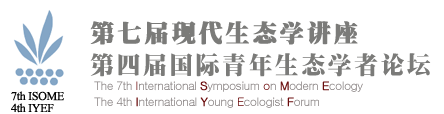 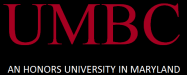 Multiple Scale Analysis of Climate Change and Socioeconomic Impacts on Urban Ecological Process
Junmei Tang

Geography and Environmental System 
University of Maryland, Baltimore County
Outline
Background
  American 16 cities climate change analysis
  Eastern shore metropolitan 
  Baltimore-Washington region
  Forest Phenology at tree level
  Summary
Hirschhorn am Neckar, Germany
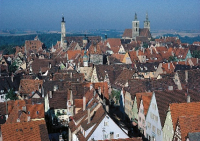 Beijing, China
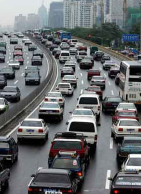 Houston, USA
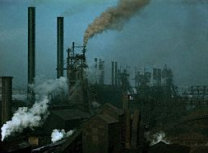 Sao Paulo, Brazil
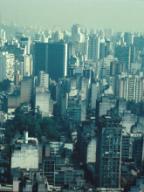 Background
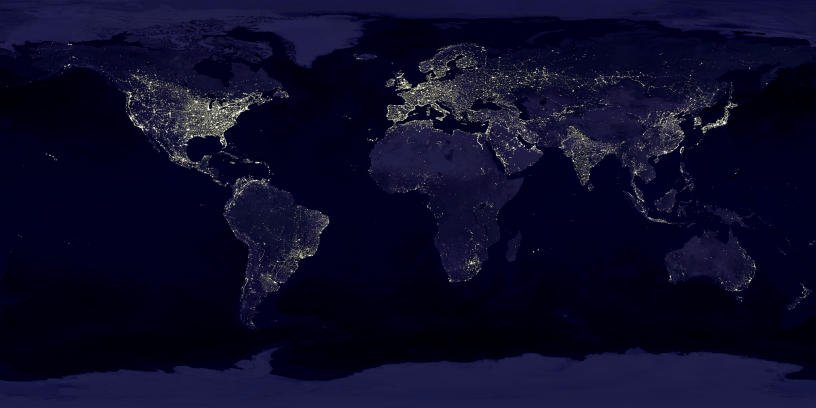 Global Urbanization
1900 - 14% of humanity lived in urban areas, 2010 – 50.5%
Urbanization History
I. Boat/coach era (~1830)
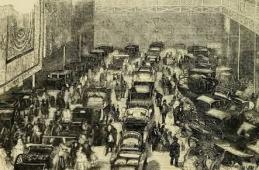 Before 1830, harbor cities: New York, Boston, Baltimore, Philadelphia etc; Hudson River.

From 1790-1830, population from 4 millions to 13 millions.
II. steam engine/railway era (1830-1870)
1830-1870, largest cities: New York, Chicago (concentric pattern). 

From 1830-1860, population grew to 32 million (immigration).
Urbanization History
III. steam engine/steel era (1870-1920)
Industrial cities: Boston, New York, Philadelphia, Baltimore, Pittsburg, Cleveland, Detroit, Chicago; city  metropolitan 

From 1870-1920, population grew to 41 million, more cities: Los Angeles, San Francisco, Seattle etc.
IV. Auto/Airplane era (1920-1970)
Two Characterizes: Suburbanization; Super-metropolitan/megalopolitan urban areas; the most growth area is the South (Los Angeles Atlanta)

In 1970, population in suburban is 76 million (37.2%), population grew to 150 million.
V. Disaggregate era (after 1970)
Conterurbanization, post-industrial/postmodern city

Population has the first drop in the metropolitan area.
Urbanization History
Largest 16 cities in US
Data collection and processing
1. National Weather Service (NWS) Cooperative Observer Program (COOP)
2. National NLCD impervious percentage map
3. US Census Bureau
Climate change from 1950-2010
Average temperature in January
New York
Average temperature in July
New York
Spatial Pearson's correlation
Spatial Pearson’s Correlation in ArcGIS
Spatial Pearson's correlation
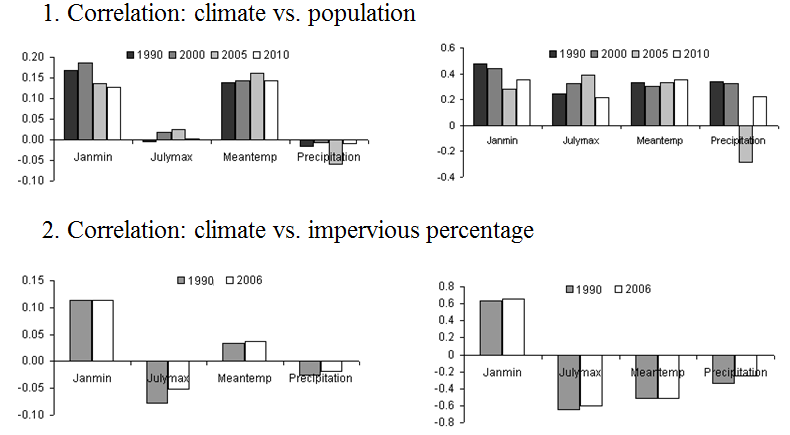 Eastern shore metropolitan
Has the longest history in Urbanization.
One of the highest population density area.
Boston-Washington Metropolitan.
Temperature, precipitation, and NDVI
Zone statistic at county level
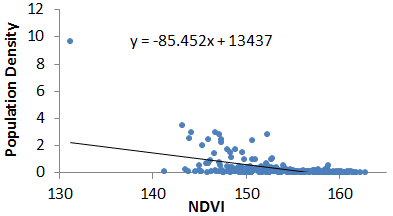 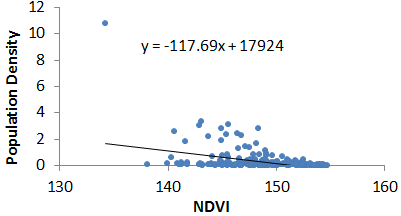 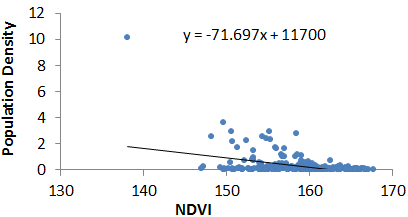 Population 
Density
Precipitation
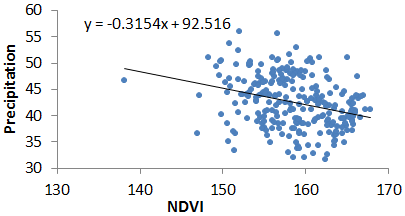 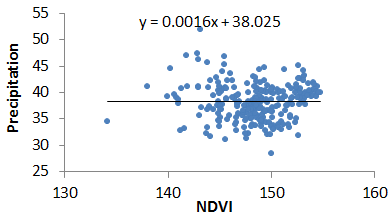 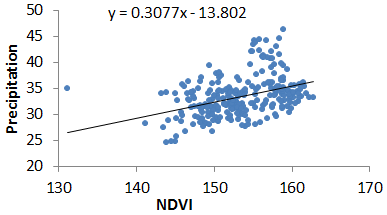 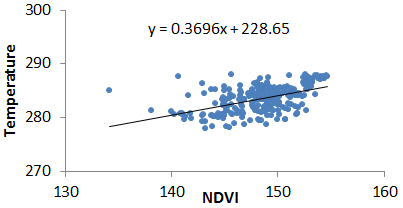 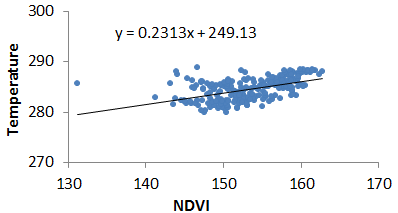 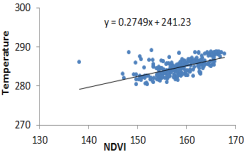 Temperature
County level phenology analysis
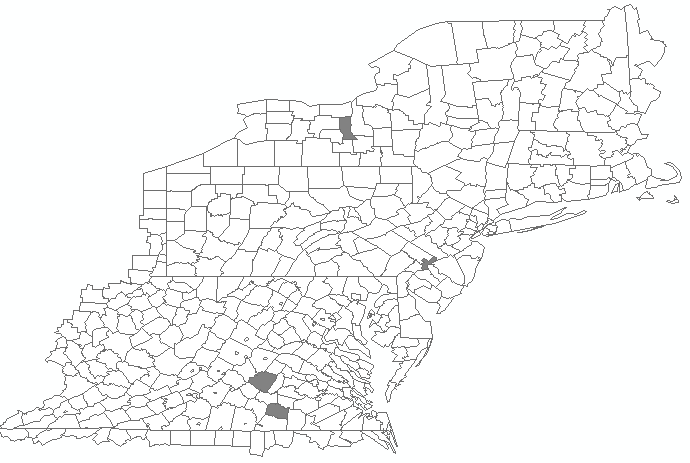 Buckingham, Virginia Lunenburg, Virginia;

Philadephia, Pennsylvania;
      Seneca, New York
County level phenology analysis
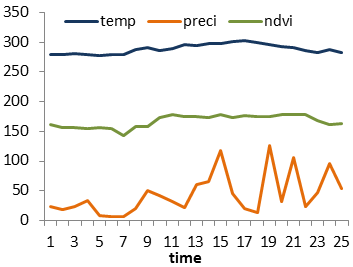 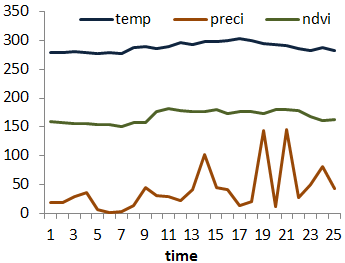 Correlation: 0.7659; 0.4208
Correlation: 0.7671; 0.3491
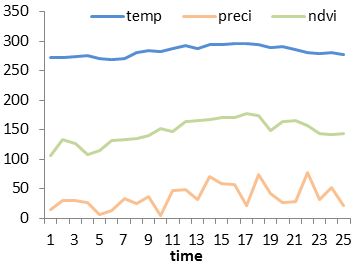 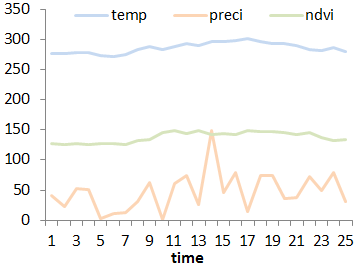 Correlation: 0.8318; 0.2853
Correlation: 0.8766; 0.5492
Baltimore-Washington Region
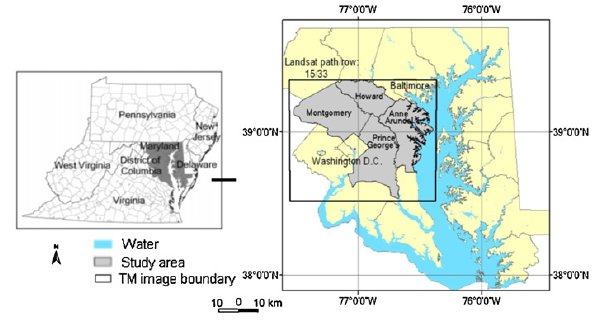 Green Density Change in 1990-2010
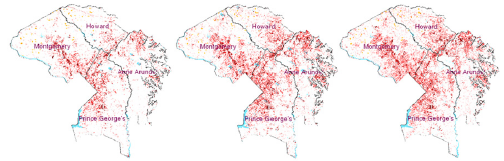 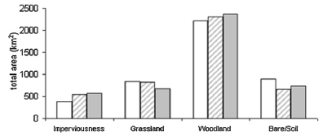 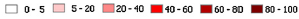 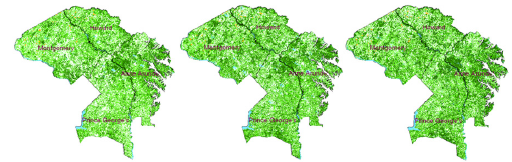 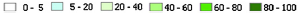 Phenology change in each county
Howard County
Montgomery County
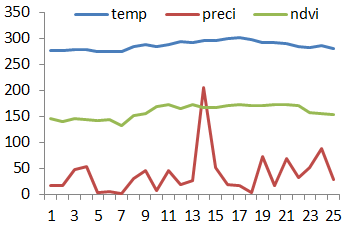 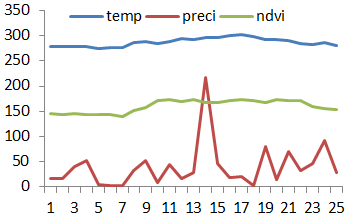 Correlation: 0.8433, 160, 43%
Correlation: 0.8465, 159, 45%
Prince George County
Anne Arundel County
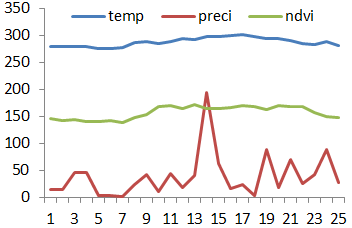 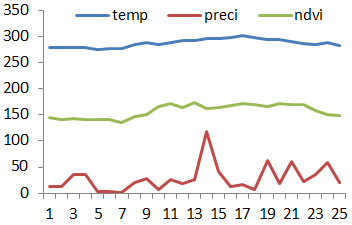 Correlation: 0.8350, 157, 42%
Correlation: 0.8243, 157, 40%
Ecological function 1990-2010
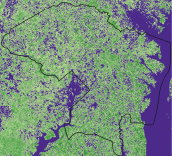 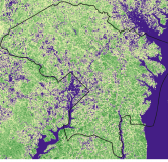 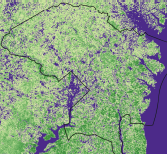 LAI
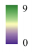 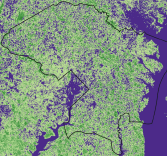 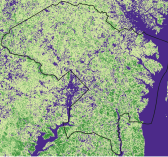 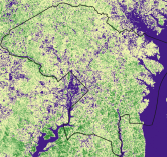 fPAR
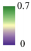 Ecological Function 1990-2010
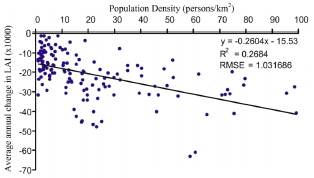 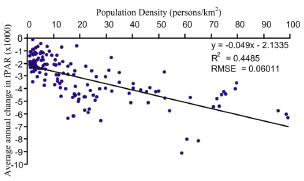 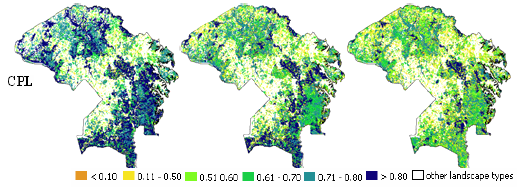 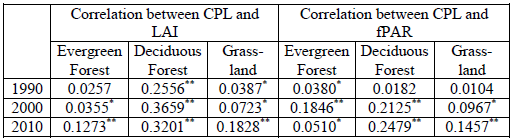 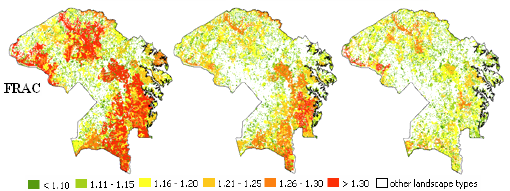 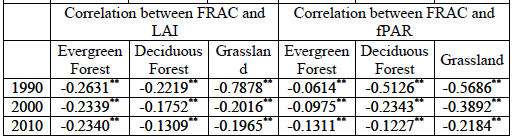 First forest city in China: Changchun
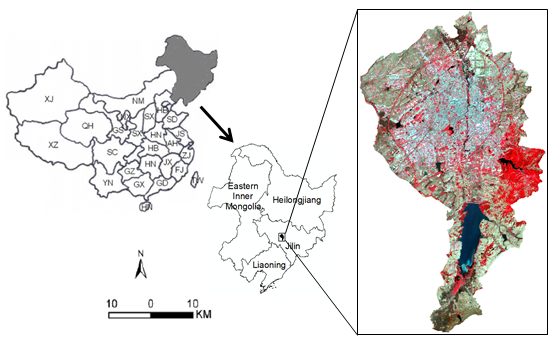 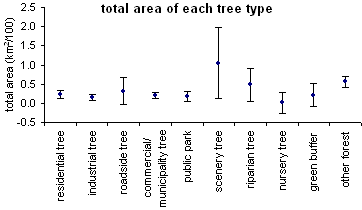 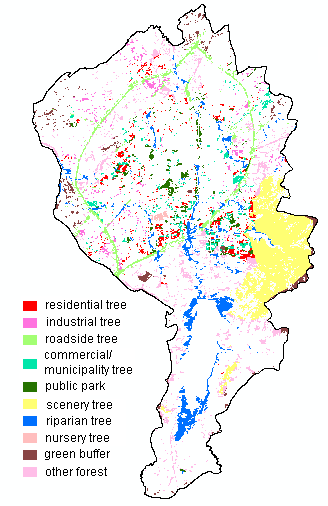 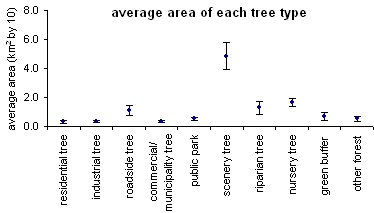 Different urban forest types
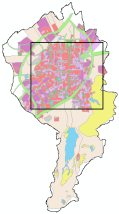 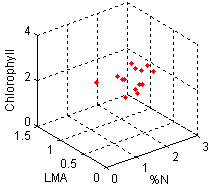 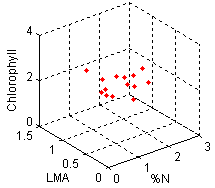 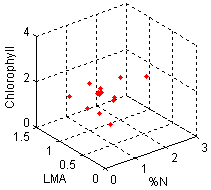 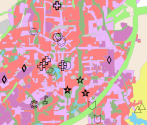 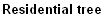 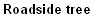 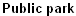 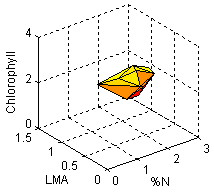 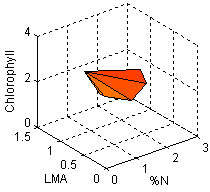 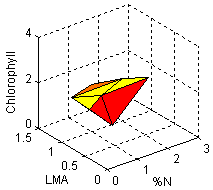 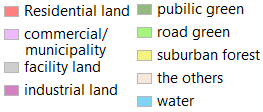 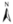 Functional trait volume
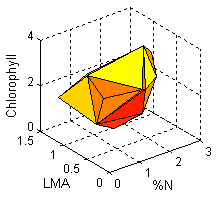 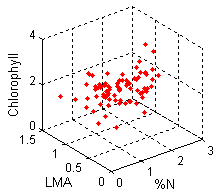 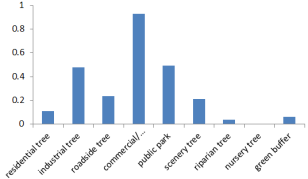 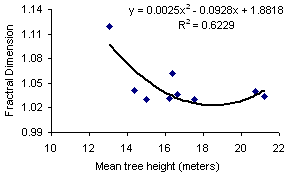 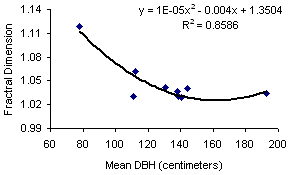 Forest structure, pattern, and function
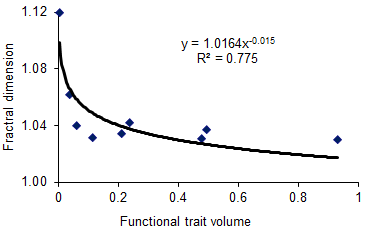 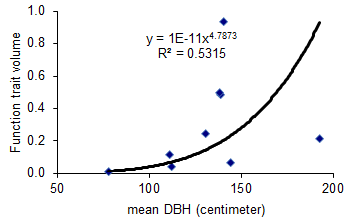 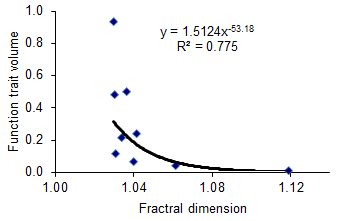 Urban forest phenology
Liriodendron Tulipifera-AKA (Tulip Poplar)
Native to North America.
Limbs may start at 25-30m, up to 50m+.
Fast growing.
April begins flowering.
The First Study Site
Big Tree: DBH 75cm; Height: 36.4m; 
Mediam Tree: DBH 38.7cm; Height: 26.4m;
Understory: American Beech, Musclewood, Sassafras, Northern hackberry;
Groundcover: Oak, Beech, Spicebush, Common greenbriar.
The Second Study Site
Small Tree: DBH 21.4 cm; Height: 11.3 m; 
Tiny Tree: DBH 9.5 cm; Height: 5.8 m;
Understory: American Beech, Muslewood, Sassafras, Northern hackberry;
Groundcover: Oak, Beech, Spicebush, Common greenbriar.
Phenological spectral indicator
Visible Ratios:
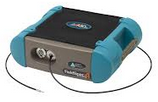 SRPI = R430/R680
PRI = (R531-R570)/(R531+R570)
Visible/NIR  Ratios:
NDVI = (R774-R677)/(R774+R677)
SIPI = (R800-R450)/(R800+R650)
Red Edge Reflectance-Ratio Indices:
Carter = R695/R760
Vogelmann = (R734-R747)/(R715+R726)
Phenological spectral indicator
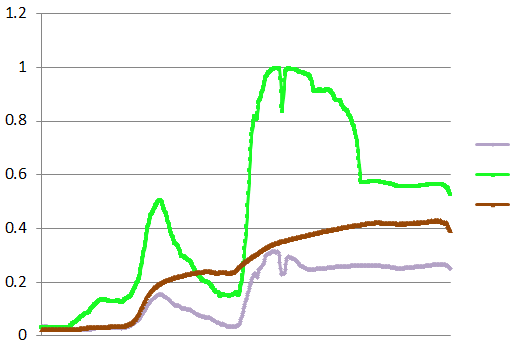 April, 6
August, 30
November, 3
Big Tree, Sunlight
Photochemical Reflectance Index
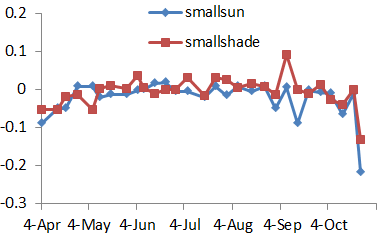 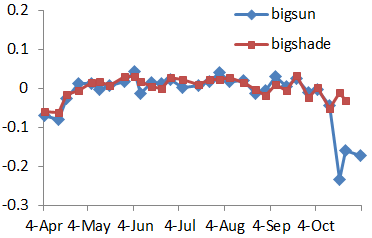 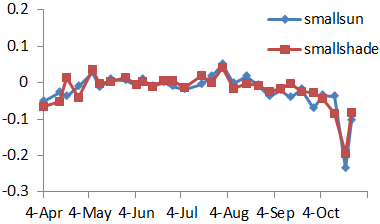 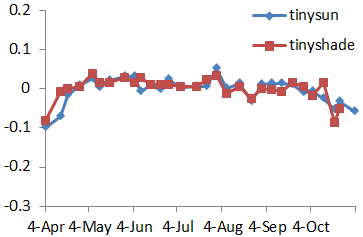 Pearson's correlation
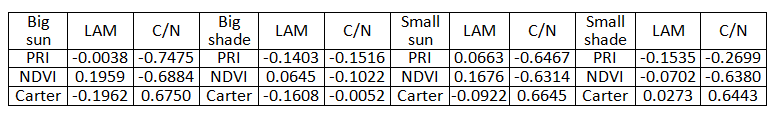 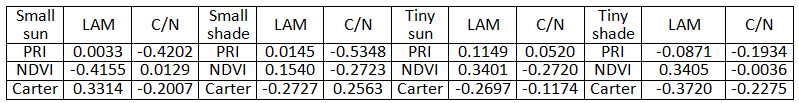 UMBC: An Honor University
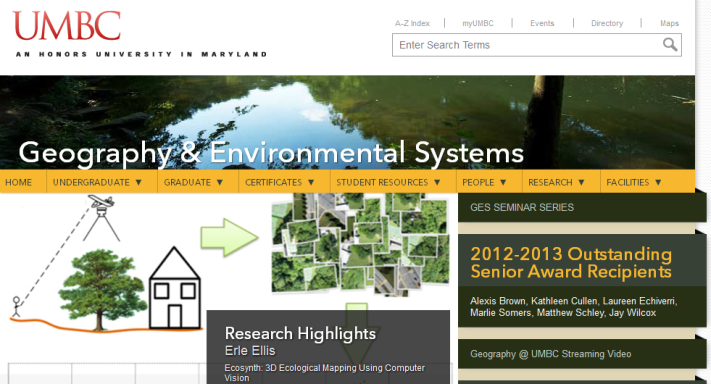 Thanks!

Questions & Comments?